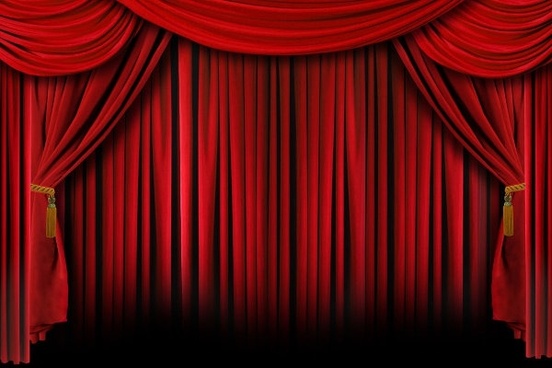 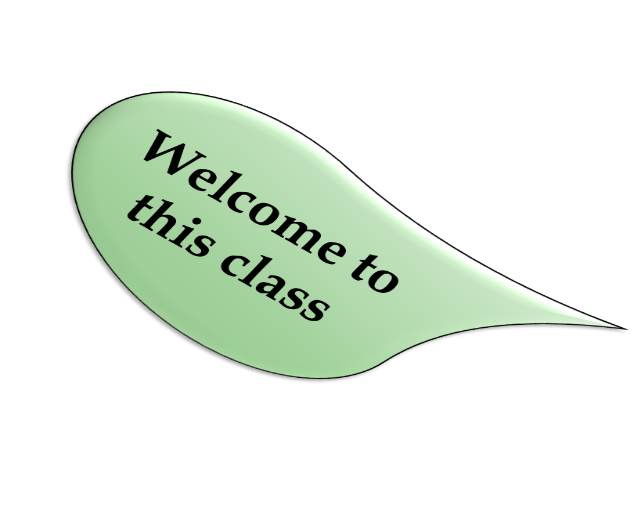 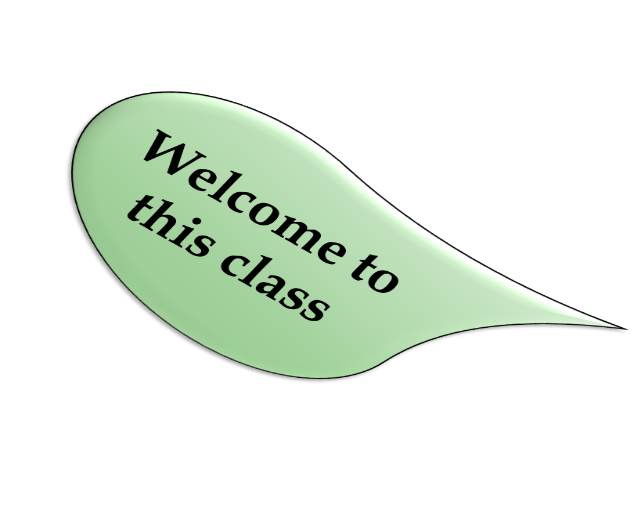 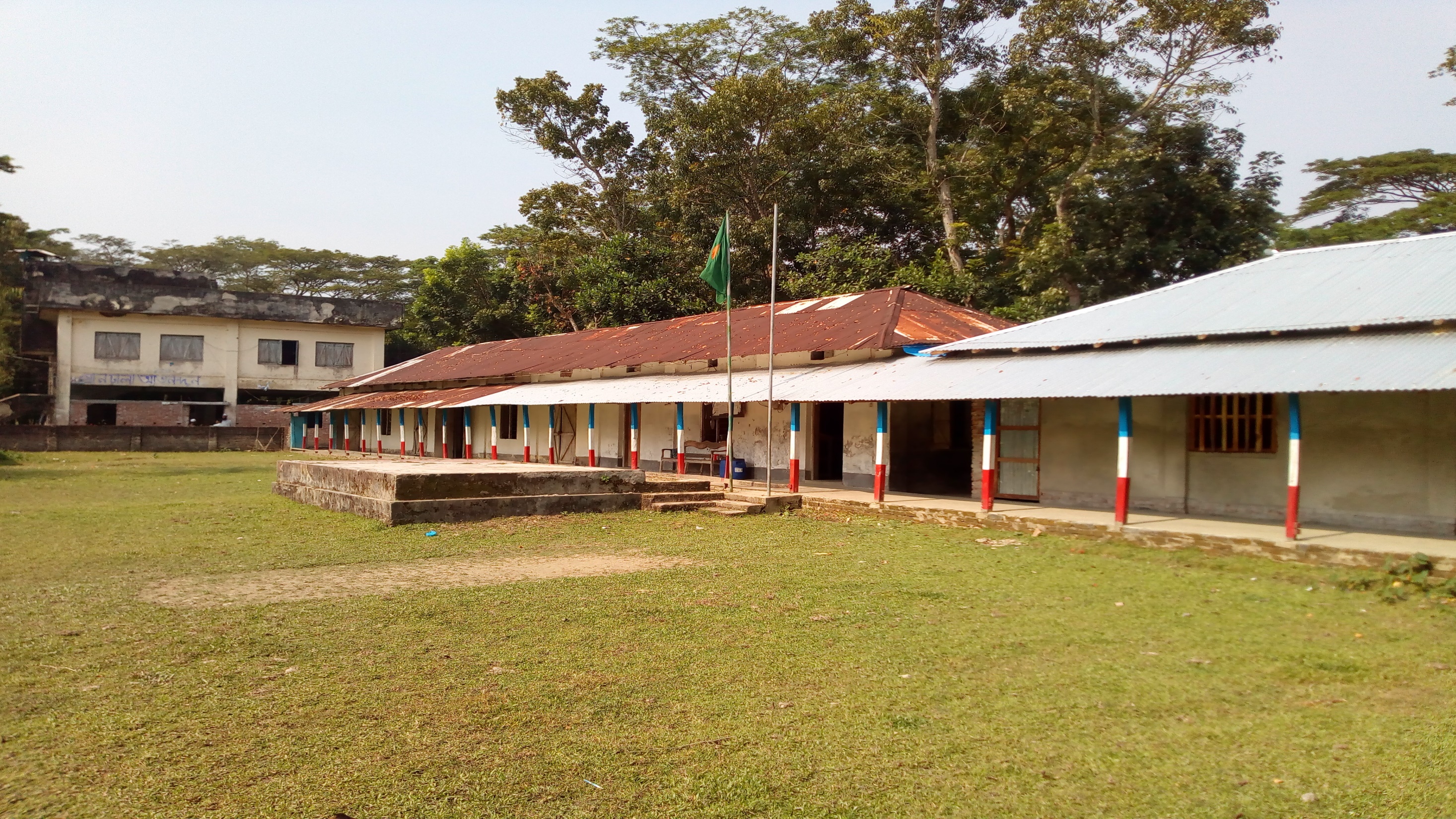 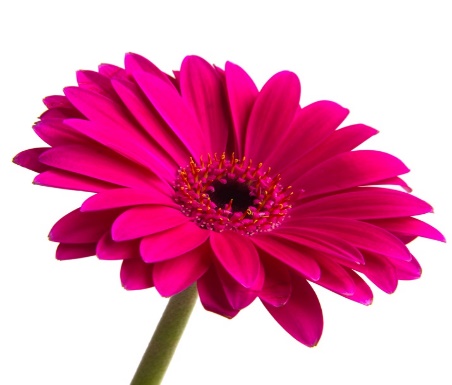 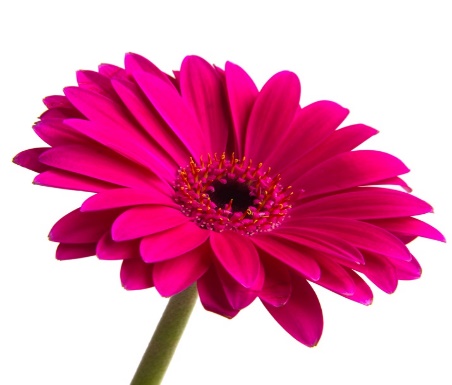 Welcome
TO
OUR
ONLINE CLASS
The best teacher in the earth
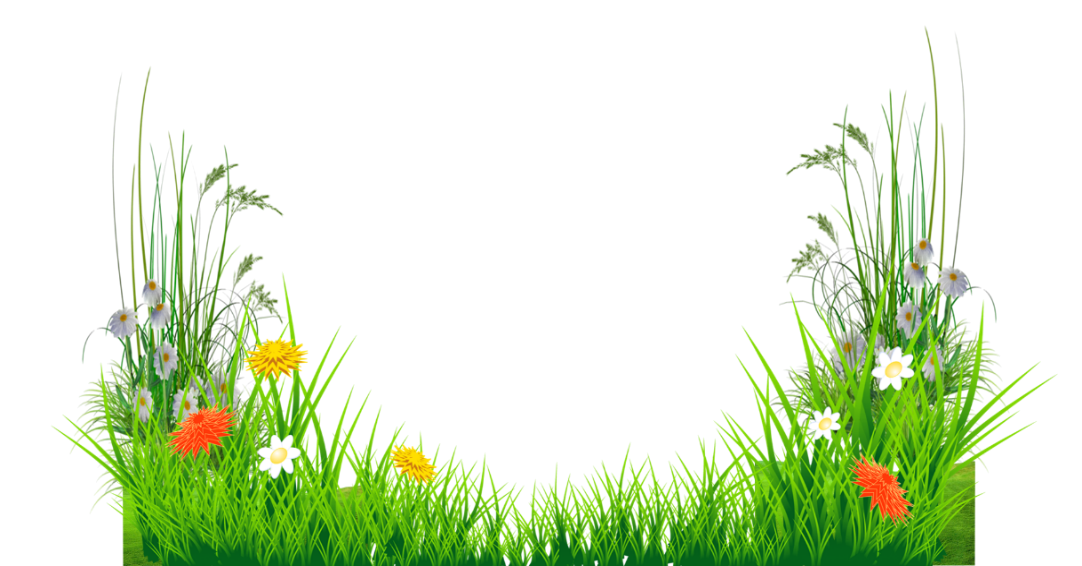 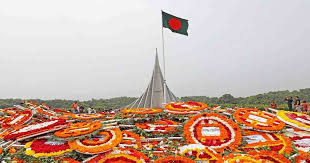 Welcome
TO
Our Multimedia CLASS
[Speaker Notes: Welcome slide. This picture is related to the topic. So I have chosen it. Teacher may change it if he wants.]
teacher IDENTITY
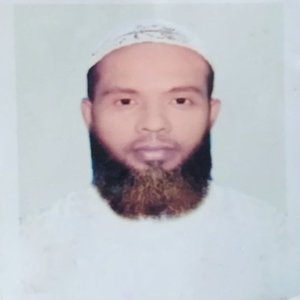 Muhammad Ahsan Habib
          Assistant Teacher
Mohsenuddin Nuria Fazil (Degree) Madrasah
Bauphal, Patuakhali
Mobile-01754755169
E-mail- ahsanhabib251281@gmail.com
Introduction of lesson
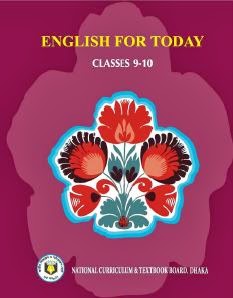 Class- Nine & Ten
Subject –English 1st paper
Unit: 3Lesson: 5
(Independence Day )
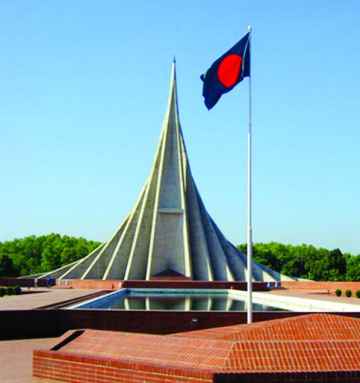 1.What can you see in the picture?
2. Where is it?
3. Why was it built?
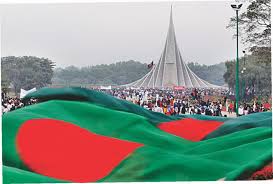 1.The picture is the National Mausoleum?
2.The National Mausoleum is at Saver?
3.It is built Because respect to Freedom Fighters.
Today’s lesson……
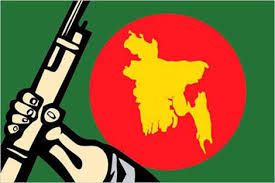 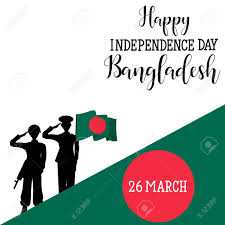 Independence Day
Learning outcomes
After this lesson the students will be able to--- 
read and understand texts through silent reading.
  Talk about events and festivels .
  ask and answer questions .
 Writing a Paragraph.
[Speaker Notes: All the four skills will be focused in this lesson.]
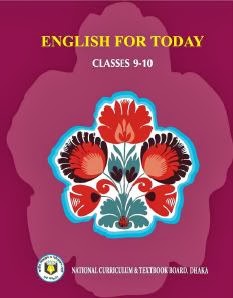 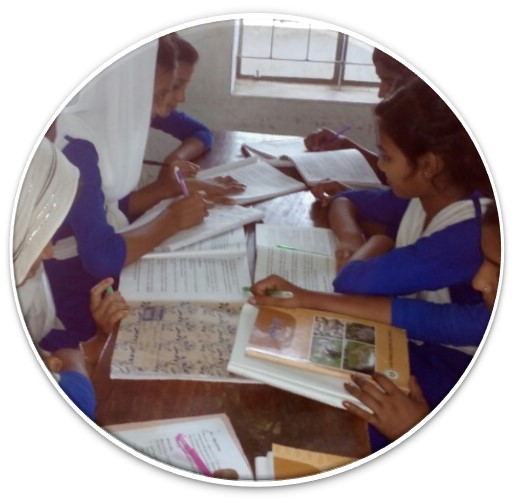 Read
the text
silently 
and 
carefully
Unit-Three
Lesson-5
Page-36
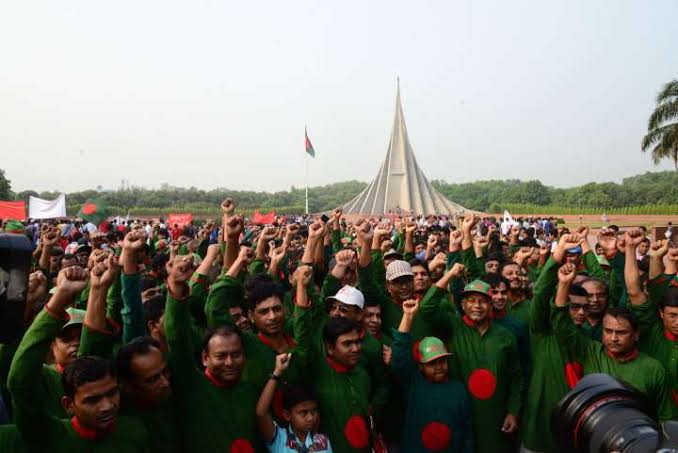 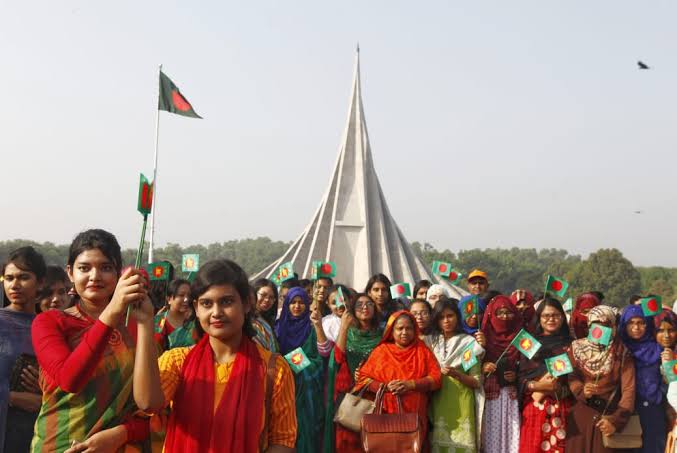 26 March, our Independence Day, is the biggest state festival. The day is celebrated every year in the country with great enthusiasm and fervor. 
              It is a national holyday. All offices, educational institutions, shops and factories remain closed on this day.
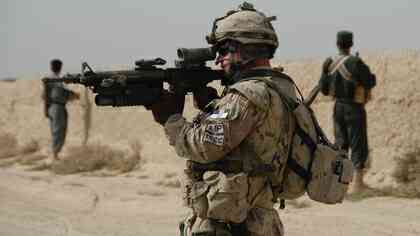 The day begins at 31 gun shots.
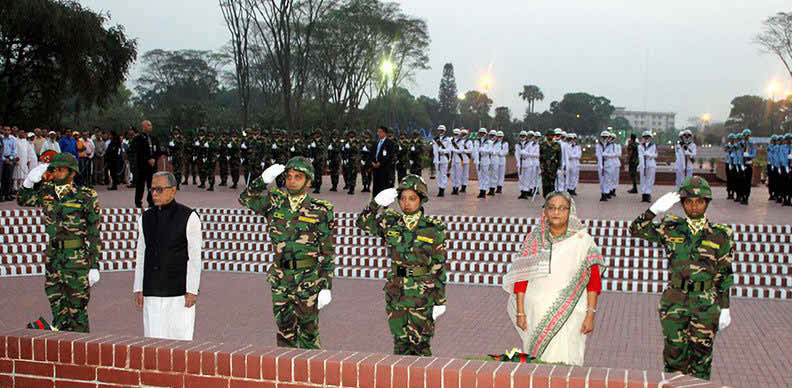 Early in the morning the president and the prime minister on behalf of the nation place floral  wreath at the at the national mausoleum at savar.
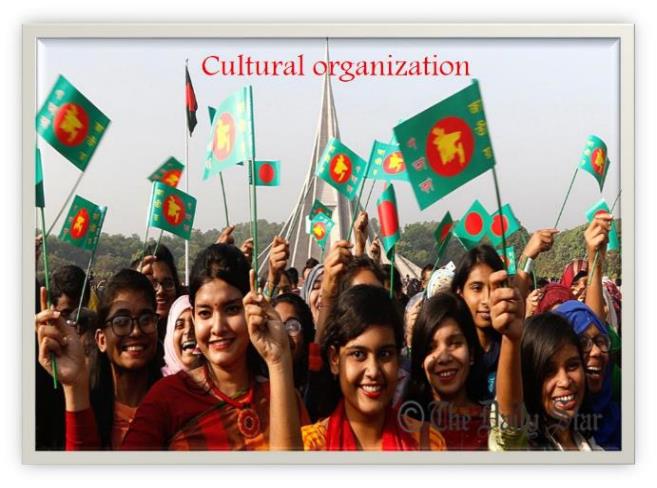 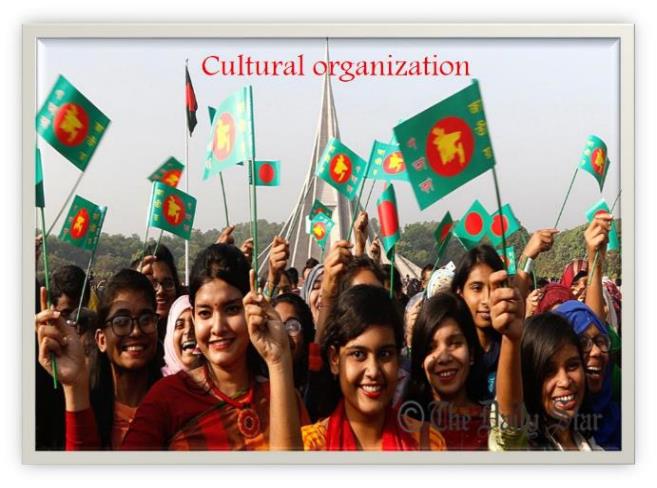 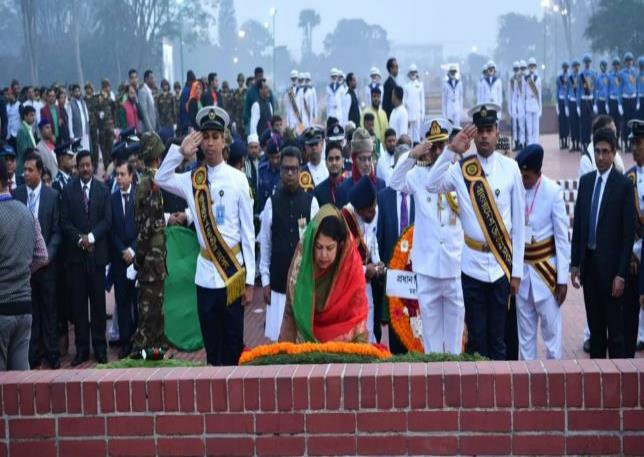 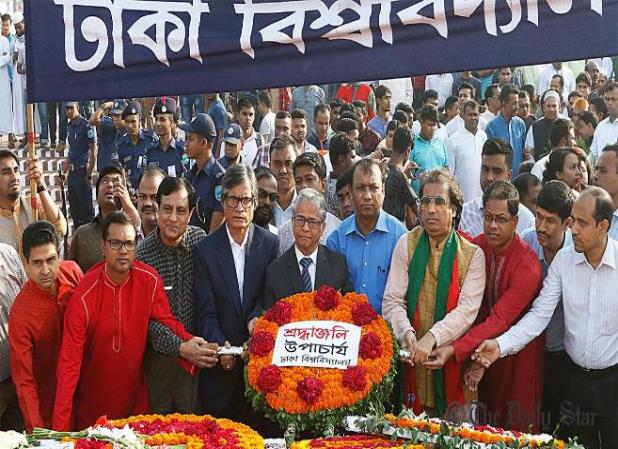 Then other leaders, political parties, diplomats, social and cultural organizations, educational institutions, and freedom fighters pay homage to the martyrs. People from all walks of life also go there in rallies and processions. 
                    There are many cultural programs throughout the day, highlighting the heroic struggle and sacrifice in 1971.
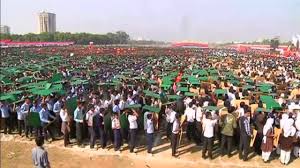 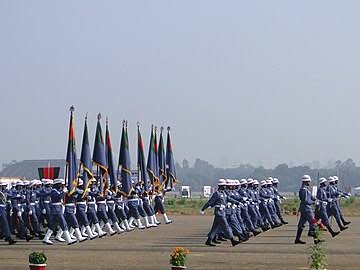 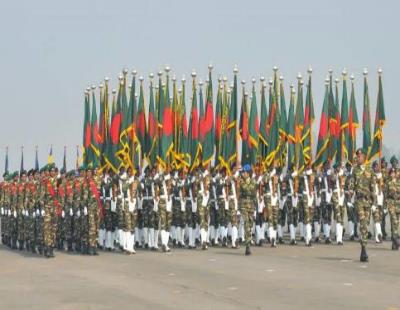 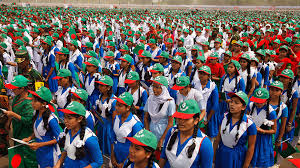 The country also witness a spectacular parade of defense forces, border guards, police, ansars and  the VDP (Village Defense Party) at the National Parade Ground near the National Parliament. In Bangabandhu National Stadium, School children, scouts and girl guides take part in various displays to entertain thousand of spectators.
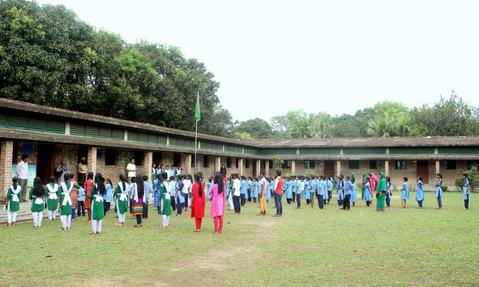 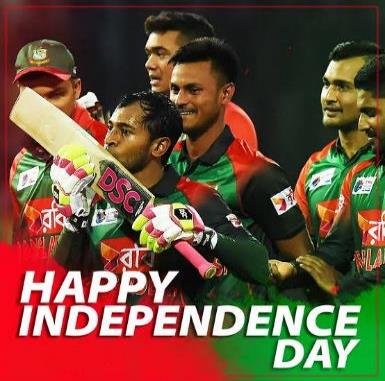 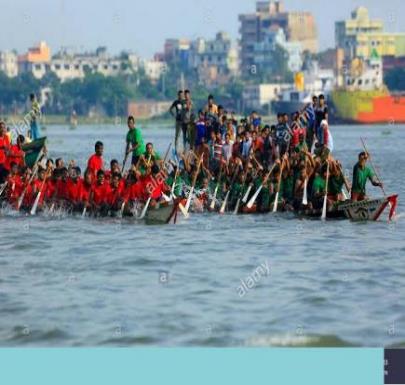 Educational institutions also organize their individual programs. Sports meets and tournaments are also organized on the day, including the exciting boat race in the river Buriganga
                  In the evening, all major public buildings are illuminated with colorful lights. Bangla Academy, Bangladesh Shilpakala Academy and other socio-cultural organizations hold cultural functions are also arranged in other places in the country.
Individual works.
Ask and answer the Qquestions
1.Which day is independence Day?
2.Why do we observe the Day?
3.Which organisations arrange cultural functions?
Solution:
1. Independence Day is 26 March.
2. We observe the Day begins at national Memorial give the flower.
3. Diplomats,political parties,social and cultural organigations,  educational institutions also organize their individual programmes.
What do you see in this picture
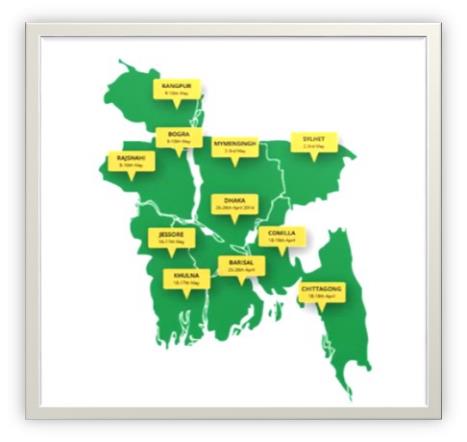 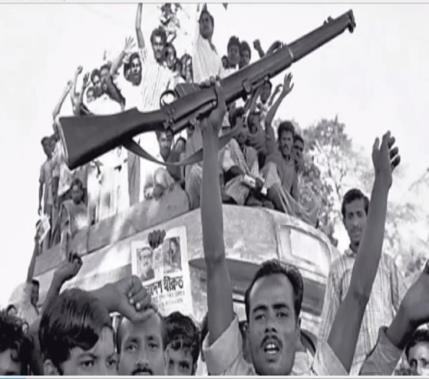 Excitement of independence
Map of independent Bangladesh
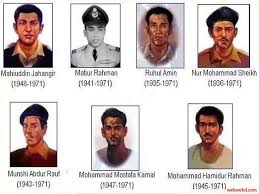 Look at the pictures
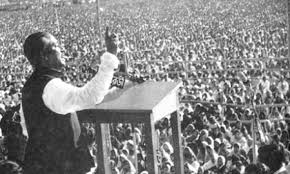 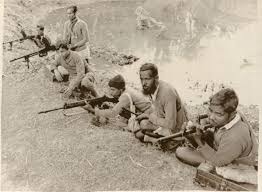 The speech of Shiekh Muzibur Rahman
Freedom Fighters
Pair Work
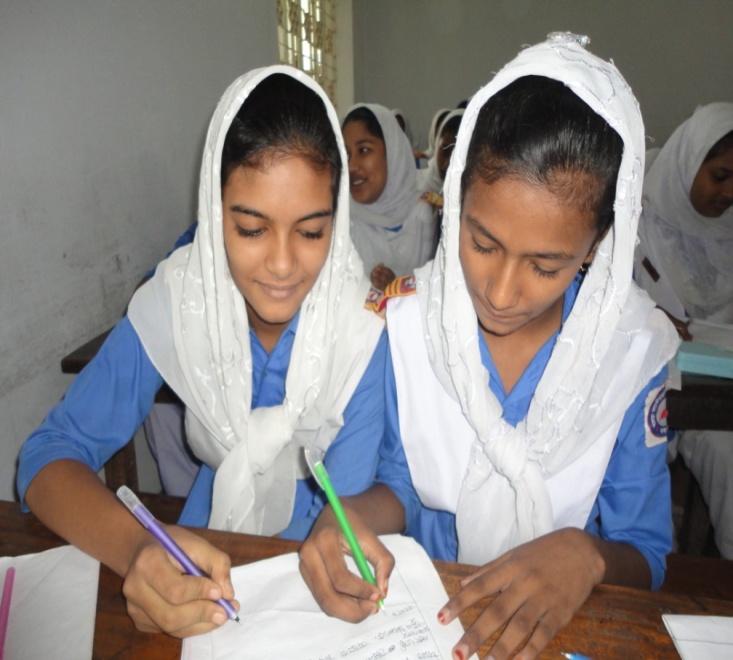 Answer the following questions
How do we pay homage to the martyrs?
2. Which leading organizations of our country organize 
    cultural programmers' on this day?
Now match your answer Pair Work
We pay homage to the martyrs by placing floral wreaths at the National Mausoleum at Savar.

2.   Bangla Academy and Bangladesh shilpakala Academy organize cultural programmes on this day.
Key Word
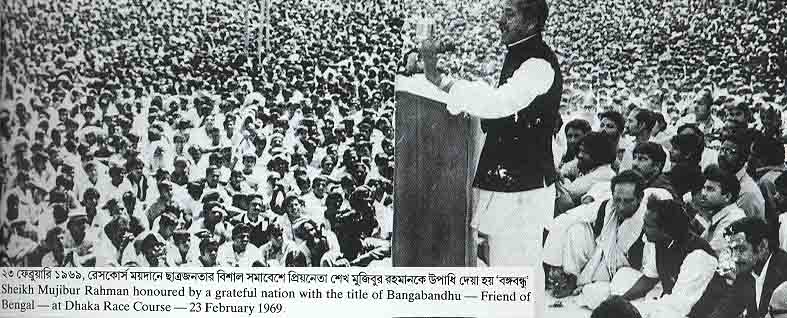 announcement
declaration
Sheikh Mujib  made the declaration of our independence.
Key Word
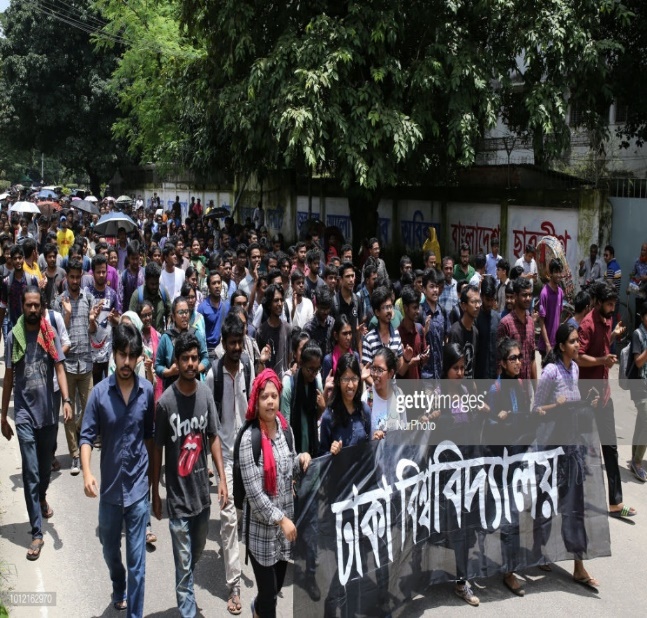 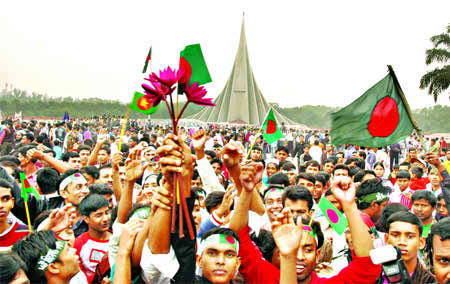 Procession
The group of action of a collection of people
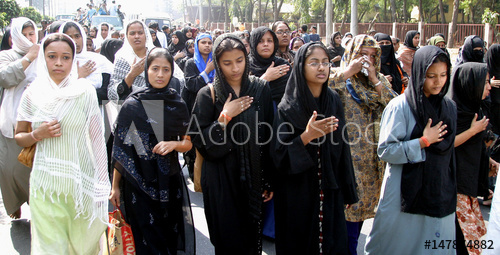 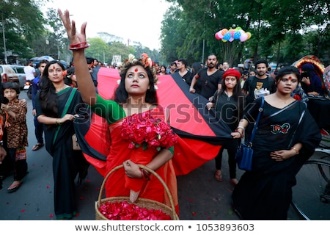 noun
People come to National Memorial in procession.
Key Word
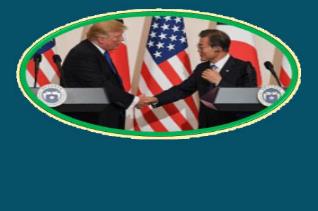 Diplomate
government representative abroad
A Korean diplomate is meeting with Trump
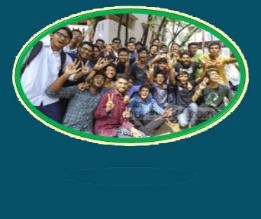 Enthusiasm
excited
The students enjoy the result with enthusiasm
Key Word
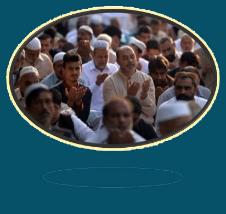 very strong feelings about something
Fervour
Eid ul Azha to be celebrated with religious fervour
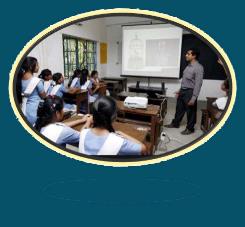 Illuminate
light up
Education illuminates our life
Key Word
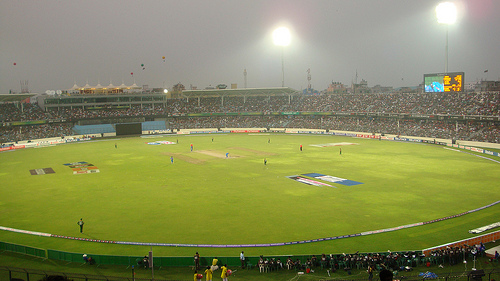 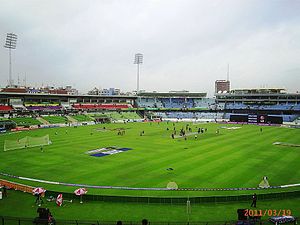 A large structure for open air sports
Stadium
noun
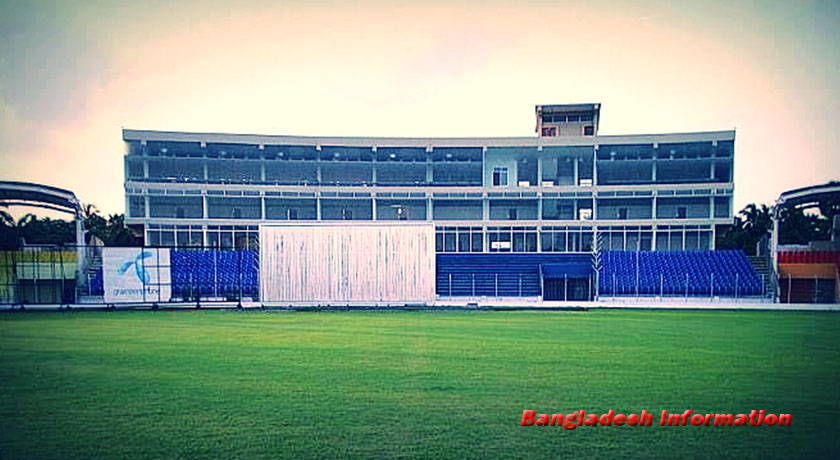 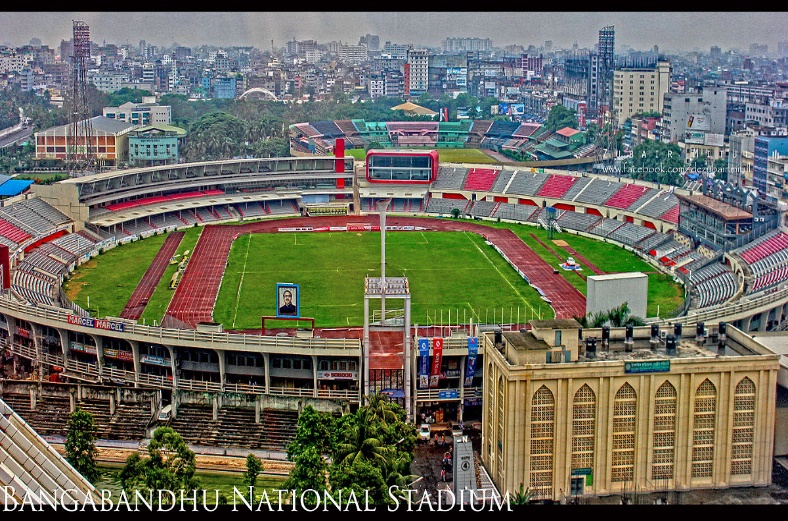 Various games and sports are taken place in the stadium.
Key Word
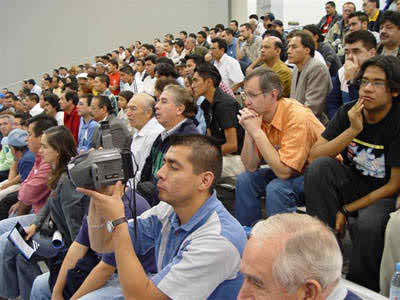 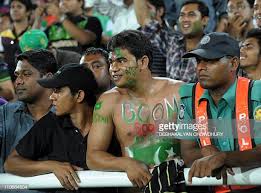 Someone who looks at something
Spectator
noun
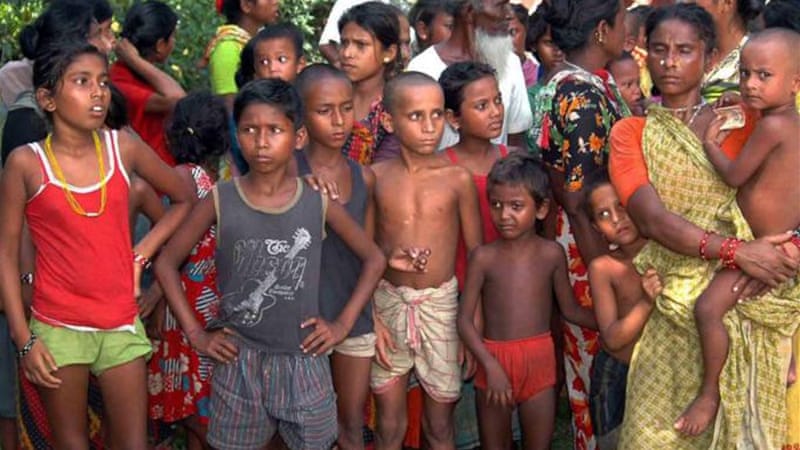 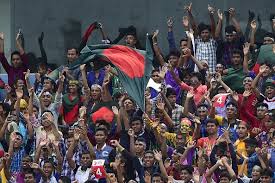 Many spectator were present in the stadium.
Key Word
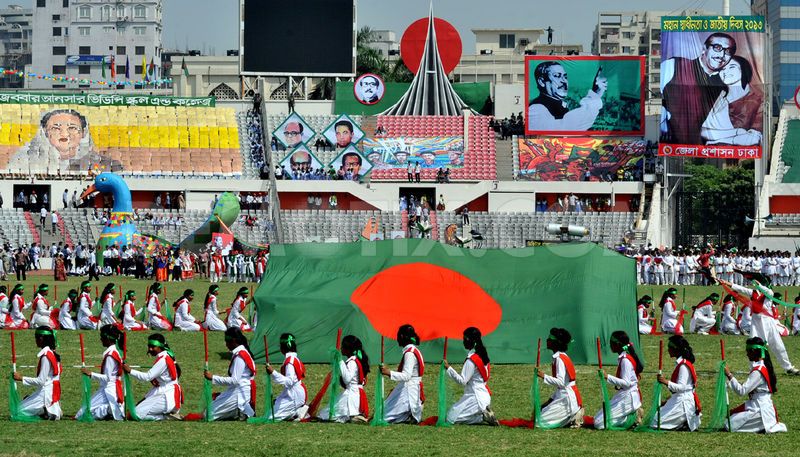 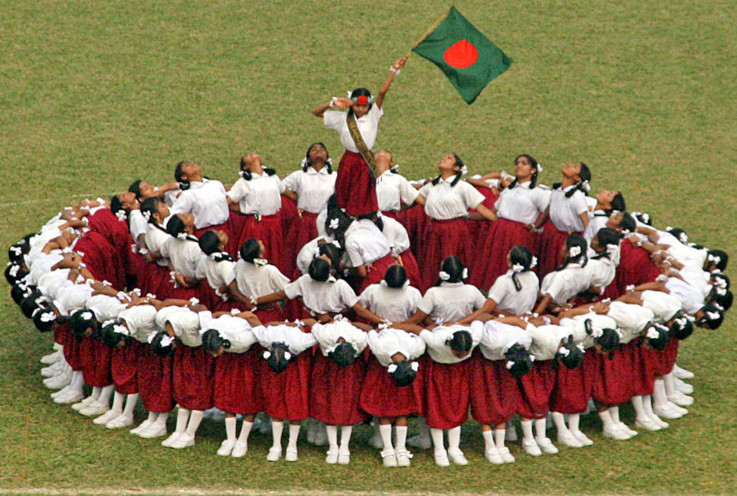 Display
To show
VERB
The girls are displaying their performance.
Key Word
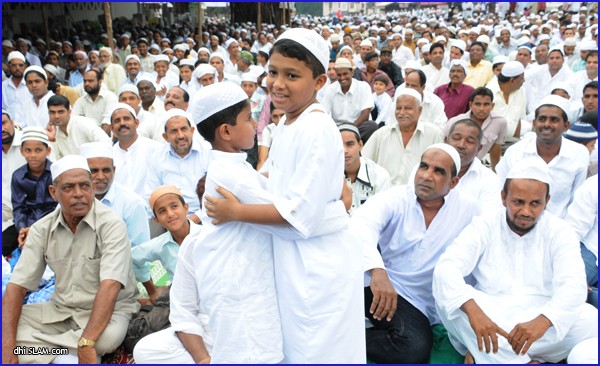 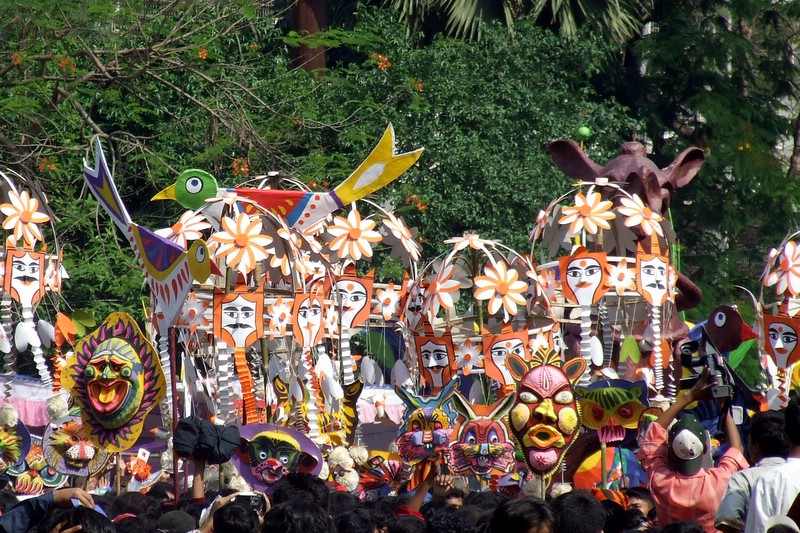 A day or period of time arranging for function
Festival
noun
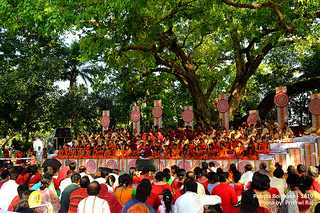 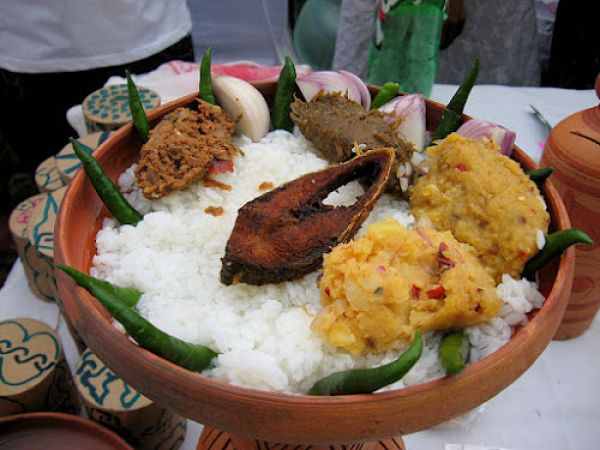 Eid Is a big Festival for Muslims
Group Work
Discuss in a group and answer the following questions.
Q 1. How do you observed the day at first?
Q 2. 2.What happened the day?
Answer Group Work
1. We observed the day at first with the students and teachers give the  flower at the National Mausoleum to Freedom Fighters.
2. The day begins with 31 gunshots.Early in the morning the president and the Prim Minister on behalf of the nation places floral wreaths at the National Mausoleum at Saver.In Bangabandhu stadium, school children,scouts and girl guides take part in various displays to entertain thousands of spectators.
Evaluation:
1. Our biggest festival is-------------
a. Victory day Day     b. Independence Day    c. Shaheed Dibosh
2. The celebreation of Independence Day begins with----------
a. Gunshots   b. Processions   c. placing wreaths at the national    Memorial.
3. On Independence Day a National Parade is held-------------
a. At the National Parade Ground.    B. At the Mirpur Stadium
    c. In Bangabandhu Stadium.
Home Work
Write a paragraph On “Independence Day”.
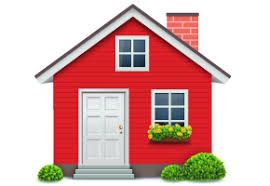 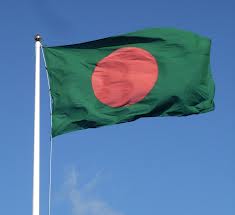 [Speaker Notes: This is a creative work that the students will perform at home to show the teacher  in the nest class.]
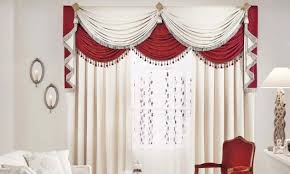 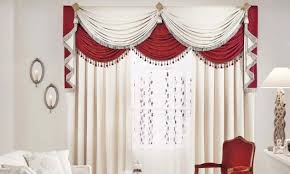 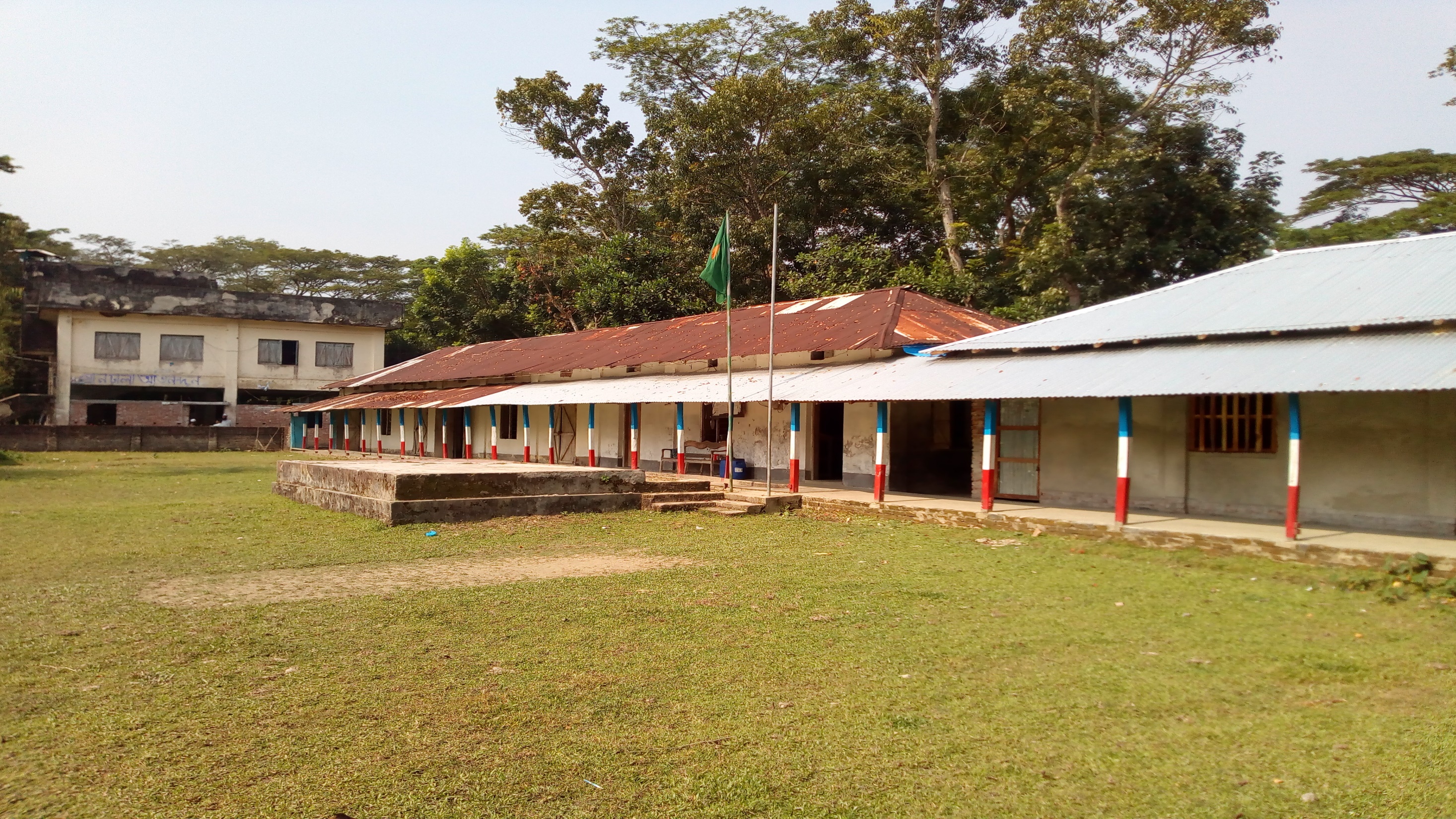 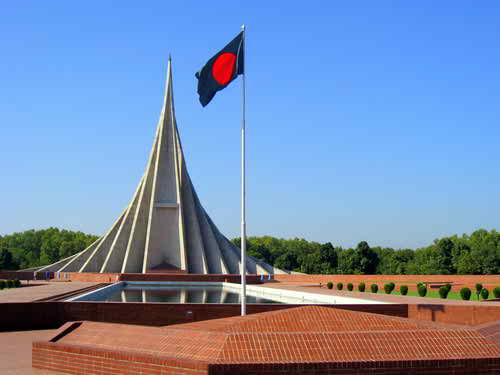 THANK YOU FOR 
YOUR ATTENTION
GOOD BYE
(May allah bless you)
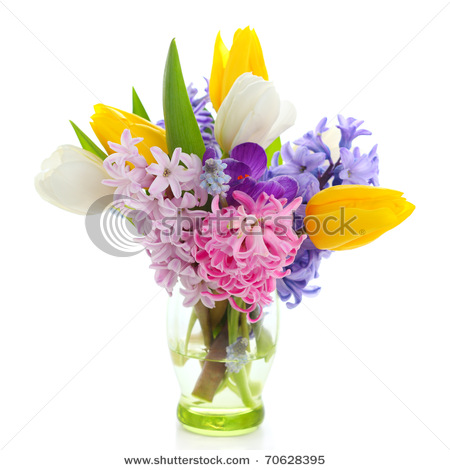 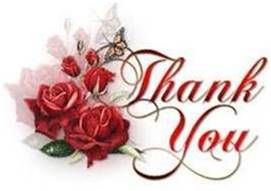 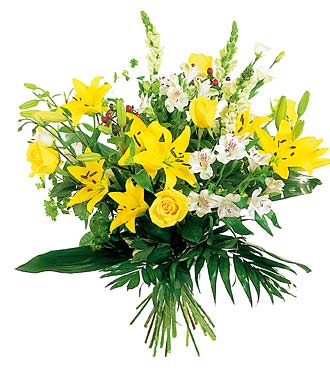